Business Tax Project Overview:Small Business Commission
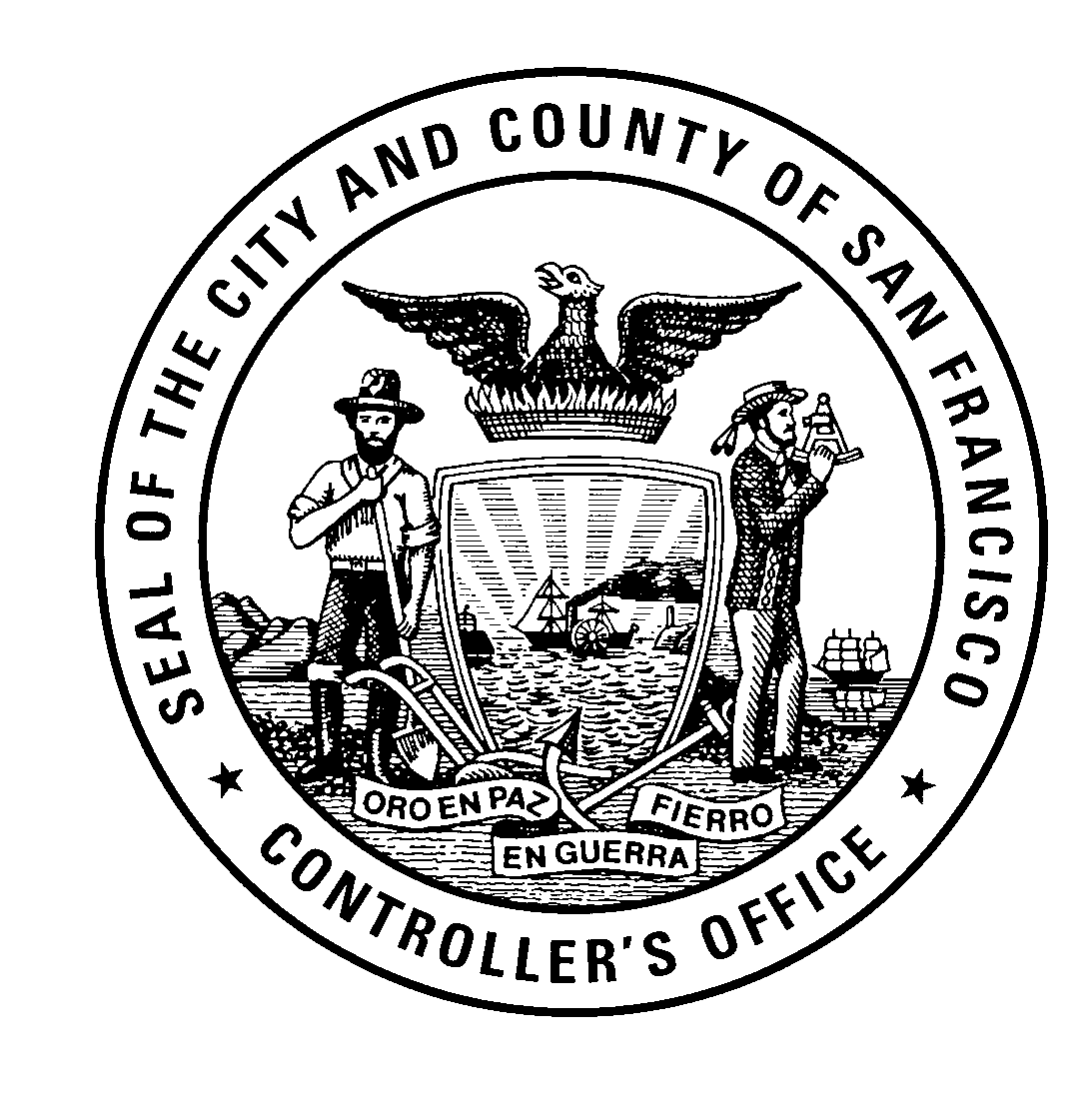 CITY & COUNTY OF SAN FRANCISCO
Office of the Controller
Office of Treasurer & Tax Collector
December 11, 2023
Where We Are in the Process
2
July – release of our report highlighting risks to the tax base.
Early September – first business roundtable meeting.
September / October – meetings with industry groups.
October – presentation of initial concepts for reform. 
October/November – receive feedback on initial concepts, continue modeling.
November roundtable meeting – present refined concepts.
Further feedback and refinement leading to final concepts delivered to Mayor and Board in December.
Goals for Business Tax Reform
3
Reduce risk of tax loss from remote work / relocation
Reduce reliance on commercial property
Reduce volatility stemming from over-concentration
Greater simplicity and predictability for taxpayers
Greater equity for small business
Reduce Volatility, Reliance on Commercial Property
4
Reduce/eliminate taxes, and incorporate into primary Gross Receipts Tax structure:
Eliminate Homelessness Gross Receipts Tax.
Reduce the Overpaid Executives Tax by 90%.
Reduce the Commercial Rents Tax by 25%.
Gross Receipts Tax rates adjusted to make up the revenue.
Dedicate equal portion of new tax base for current dedicated uses (Big & Baby C).
Maintain Administrative Office Tax, implement a 3 year look back to reduce volatility.

Why?
The City levies the Homelessness Gross Receipts Tax, Commercial Rents Tax, and Overpaid Executives Tax  on small sets of the business tax base.
The Commercial Rents Tax deepens the City’s reliance on the value of commercial property, which is likely to decline. 
The Homelessness Gross Receipts Tax and Overpaid Executives Tax are narrowly-based, highly volatile tax streams.
Simplify categories and rates
5
Increase the small business exemption to $2.5 million, adjusting with CPI.
Simplify business registration schedule.
Eliminate $10 million of regulatory license fees and recoup the funds in the Gross Receipts Tax.
Simplify Gross Receipts Tax from 14 to 5 rate schedules.
Added additional gross receipts tiers above $50 million.

Why?
Simplification was a priority of this reform. 
These changes will improve compliance, make it easier for taxpayers, and reduce areas in existing tax where there are significant tax differences between similar business activities and schedules.
More uniform apportionment / allocation treatment
6
Create uniformity in apportionment / allocation rules across categories. All categories, except Real Property, will use 75% sales / 25% payroll.
Reduce reliance on the payroll factor to remove the penalty of having employees in San Francisco.
Adjust rates to achieve revenue-neutrality, given the change in apportionment methods.

Why? 
Heavy reliance on payroll-based apportionment drives our tax loss from remote work, and the City’s tax competitiveness problem against other Bay Area cities.
Simplification limits significant tax differences between similar business activities and schedules.
Current Gross Receipts Tax
7
Basics
Approved by voters in 2012 and updated in 2020 (Prop F).
Gross receipts are the total revenue and other receipts of a business, including sales, services, rentals, and other revenue and receipts.
For 2022, the small business exemption for most businesses was $2,090,000 or less in San Francisco gross receipts. 
Businesses file Gross Receipts Tax annually with a deadline of February 28th each year.
Current Gross Receipts Tax
8
How the Tax is Calculated 
Rates are typically determined based on a business' San Francisco gross receipts and business activities.
Businesses determine the business activities that apply to them from a list of options. E.g., a restaurant may select “Food Services” and a clothing store may select “Retail Trade.” 
Tax rates vary depending on a business' gross receipts and business activity.
Calculating the Tax is more complex when a business has gross receipts from both inside and outside of San Francisco. These are generally larger businesses. 
A method called apportionment / allocation determines the portion of gross receipts that should be counted for San Francisco.
Current Gross Receipts Tax
9
Proposed business activity categories / apportionment
10
Reduce to 5 rate schedules; reduce reliance on payroll apportionment
Proposed Rates
11
Impacts by Business Size: Baseline vs. Proposed
12
Impacts: Small Businesses
13
ArtistSan Francisco only gross receipts: $150,000
Nail SalonSan Francisco only gross receipts: $750,000
Impacts: Small businesses
Restaurant San Francisco only gross receipts: $6 million
14
Impacts: Small businesses
Clothing storeSan Francisco only gross receipts: $3 million
15
Impacts by Activity – Advanced Services
16
Impacts: Industry examples
Packaged SoftwareTotal gross receipts: $25 million30% SF payroll factor and $100,000 in gross receipts attributable to SF
17
Impacts: Industry examples
Online Data ManagementTotal gross receipts: $25 billion7% SF payroll factor and $1 billion in gross receipts attributable to SF
18
Impacts by Activity – Financial Services
19
Impacts: Industry examples
Financial ServicesTotal gross receipts: $100 million10% SF payroll factor and $5 million in gross receipts attributable to SF
20
Impacts by Activity – Real Property
21
Impacts: Industry examples
Commercial Real EstateSan Francisco gross receipts: $25 millionApportionment is 100% sales
22
Impacts by Activity – Retail / Wholesale Trade
23
Impacts: Industry examples
Wholesale MarketTotal gross receipts: $50 million65% SF payroll factor and $5 million in gross receipts attributable to SF
24
Impacts: Industry examples
Large Retailer 1Total gross receipts: $10 billion0% SF payroll factor and $25 million in gross receipts attributable to SF
25
Impacts: Industry examples
Large Retailer 2Total gross receipts: $80 billion0.5% SF payroll factor and $200 million in gross receipts attributable to SF
26
Impacts: Industry examples
Large Grocery RetailerTotal gross receipts: $40 billion2% SF payroll factor and $500 million in gross receipts attributable to SF
27
Impacts by Activity – All Other
28
Impacts on Concentration (excluding CRT, RG)
29
Improve predictability, tax administration
30
Move tax extension deadline from April to October/November to align with the IRS / Franchise Tax Board. Include a safe harbor for any taxpayer who pays 110% of prior year obligation
Formalize Voluntary Disclosure Agreement (VDA) procedures for taxpayers who have not previously filed tax returns in San Francisco to come into compliance. Reduce the look-back period from 10 years to 6 years.
Explore process for taxpayers to request and receive guidance regarding material issues affecting the proper calculation of the tax; dedicate resources to publish more guidance for all taxpayers. 
Convene an interested parties meeting(s) with stakeholders to solicit feedback about the online filing process.
Why?
These are reforms requested by taxpayers that we believe will improve administration, reduce disputes, and create more revenue certainty.
Improve predictability, tax administration
31
Increase the voter threshold to place tax measures on the ballot and remove the ability for either a minority of the Board of Supervisors or the Mayor to directly place a tax measure on the ballot outside of the standard legislative process. 

Why?
Compared with jurisdictions in California with business taxes (Los Angeles, Oakland, Mountain View, Santa Monica, Berkeley, Richmond), it is easiest to get a tax placed on the ballot in San Francisco. 
We are the only local government in this group to allow minority of legislative body / mayor to place on the ballot
SF has the lowest threshold for signatures to place an item on the ballot through citizen’s initiative.
Summary: Intended Benefits of Proposed Changes
32
What’s Next?
33
Business / stakeholder feedback requested by December 13th.  
We will submit final recommendations (with various options) to the Mayor and Board of Supervisors by the end of the year.